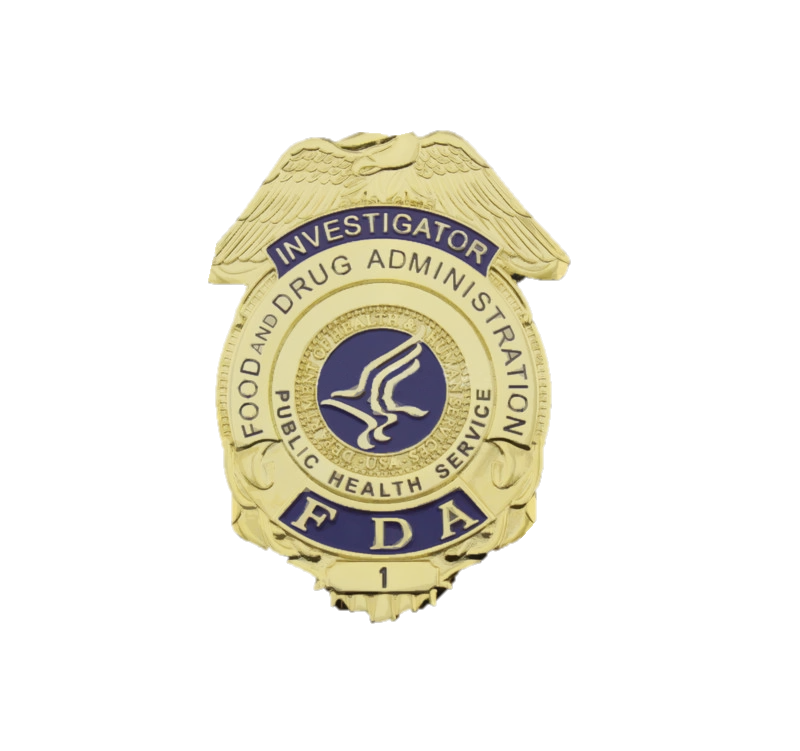 [Speaker Notes: FDA Badge]